Étape 1

Choisissez “Liste des services”
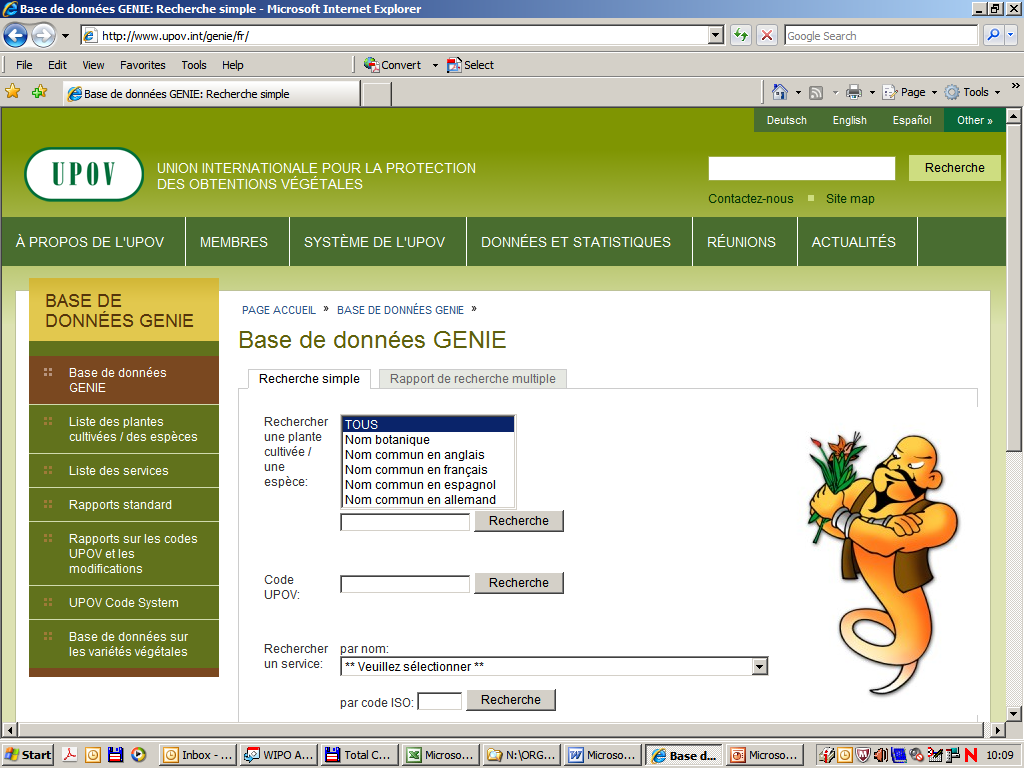 1
Étape 2

Sélectionnez votre service (p. ex. : Albanie)
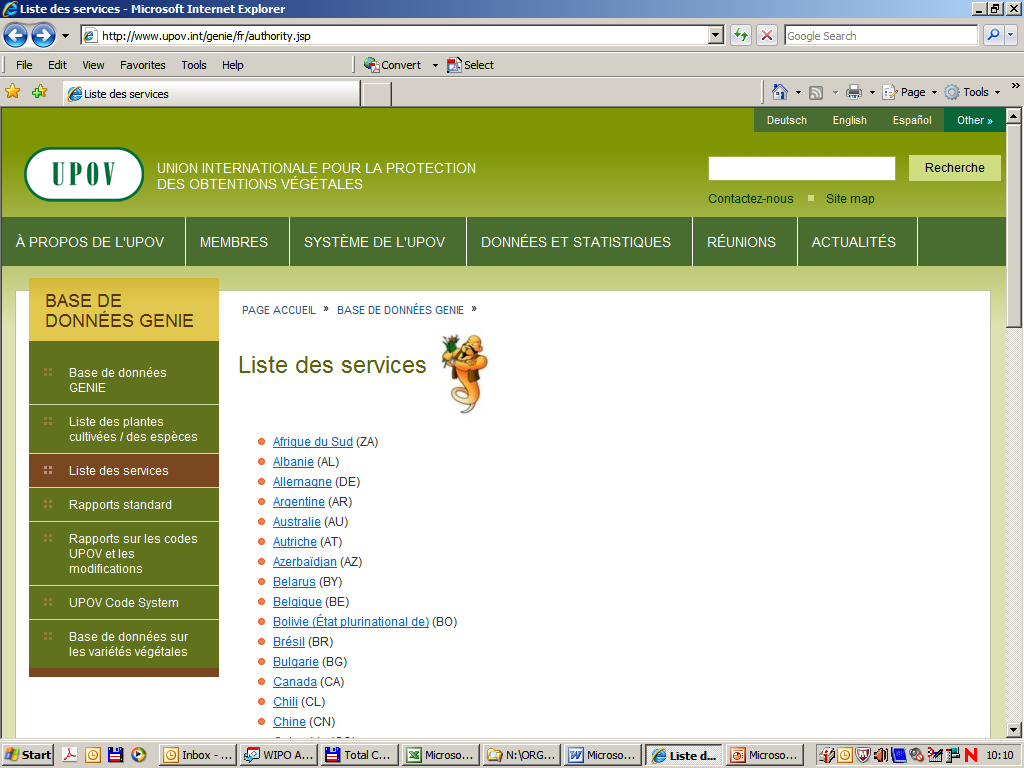 2
Pour vérifier vos données concernant la liste des taxons protégés par les membresde l’Union (document C/47/6)
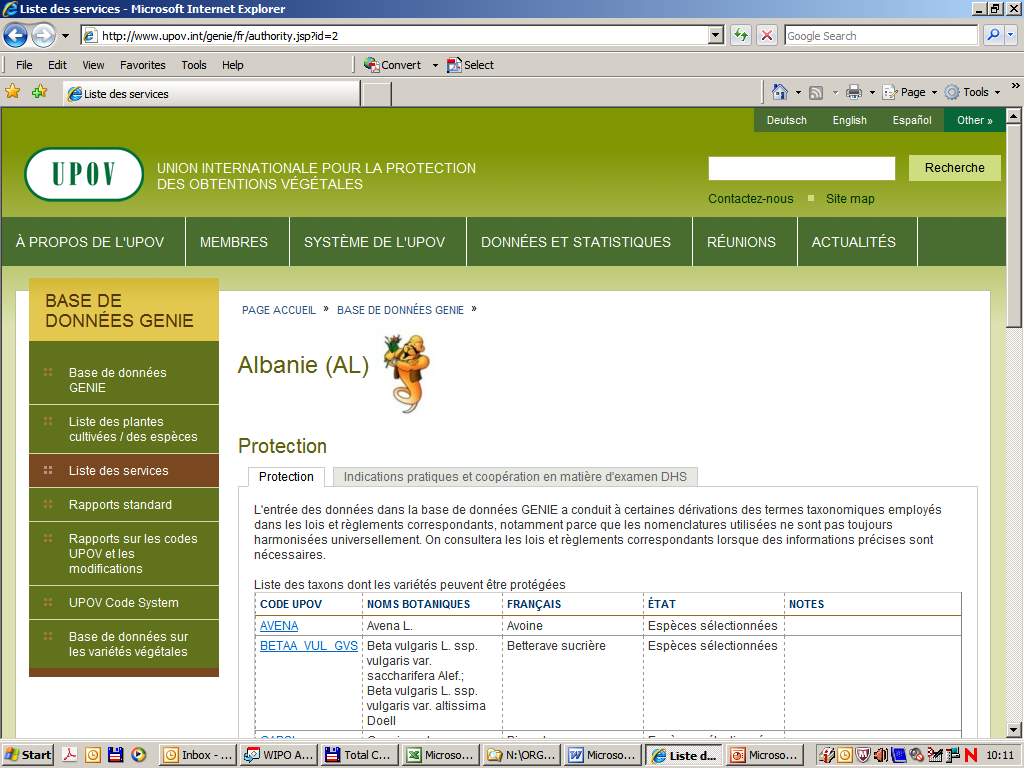 Pour vérifier vos données concernant la coopération en matière d’examen(document C/47/5)
3
Pour vérifier la“LISTE DES TAXONS PROTÉGÉS  PAR LES MEMBRES DE L’UNION”  (document C/47/6)
4
Exemple 1
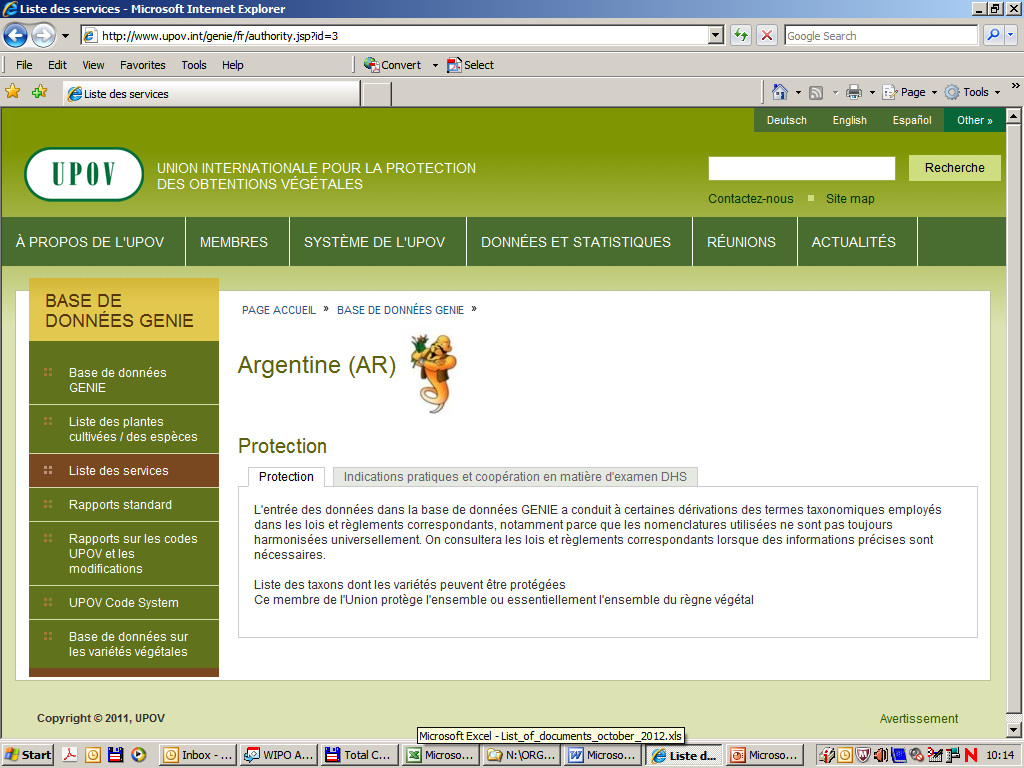 5
Exemple 2
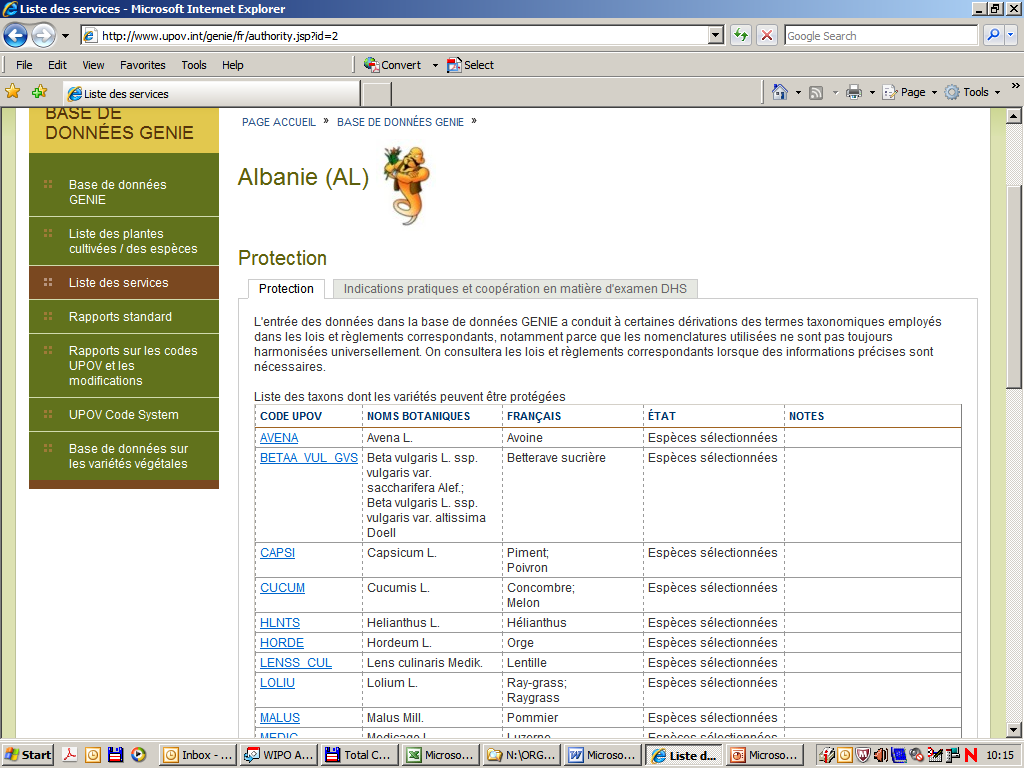 Utilisez la barre de défilement
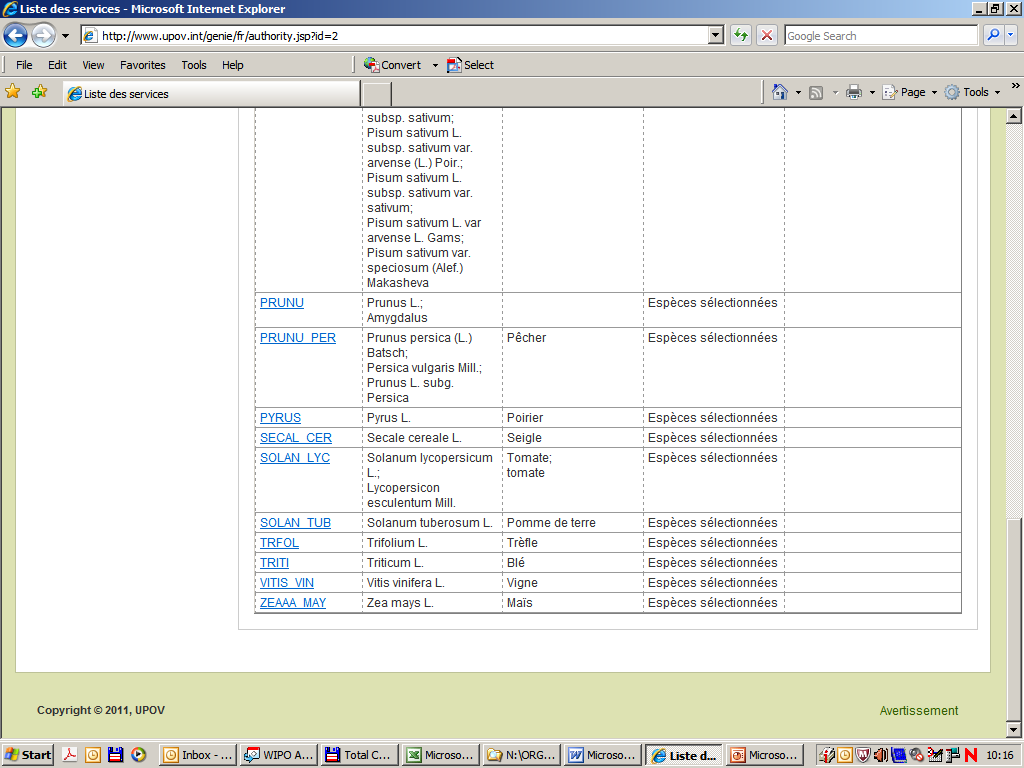 6
Pour copier l’information dans un tableurExcel ou un tableau Word(attention, seulement depuis Microsoft Internet Explorer):

  sélectionnez le texte, “copiez” et…
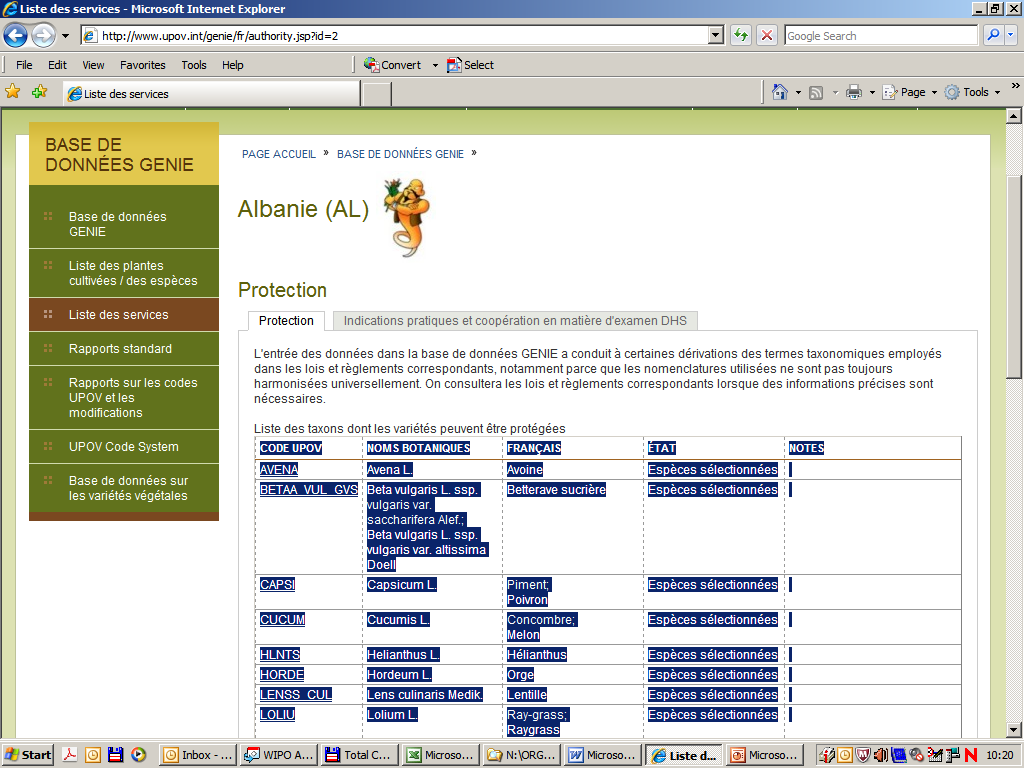 7
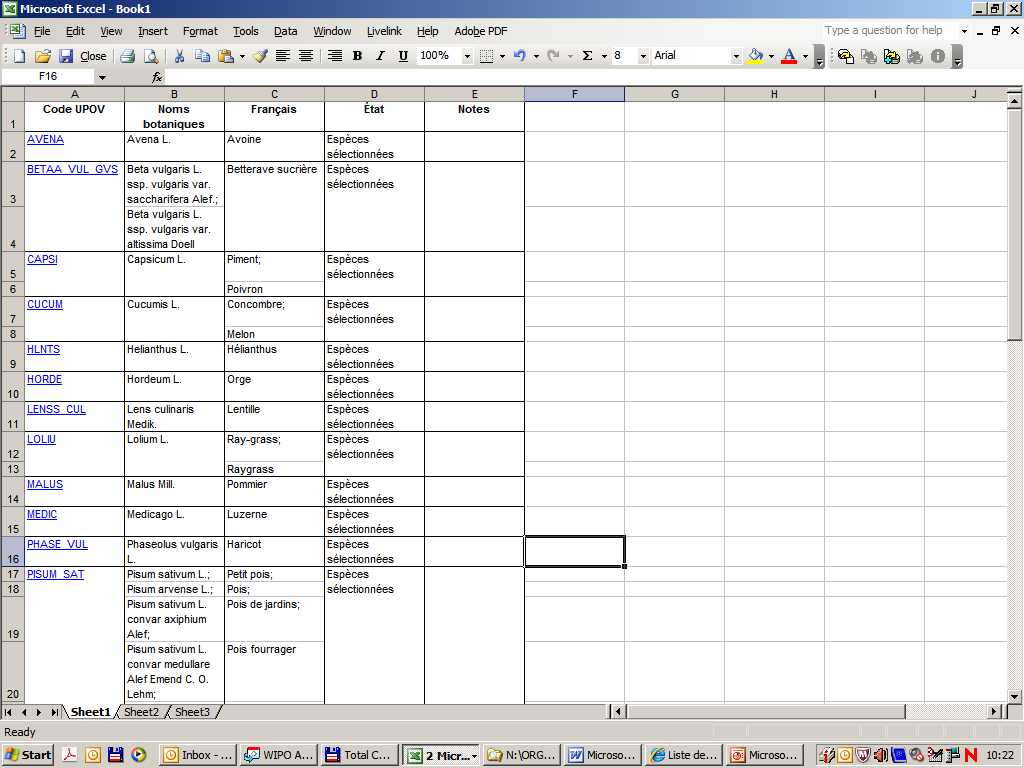 (pour copier l’information dans un tableur Excel ou un tableau Word (attention, seulement depuis MicrosoftInternet Explorer))

-  …“collez” dans Excel ou Word
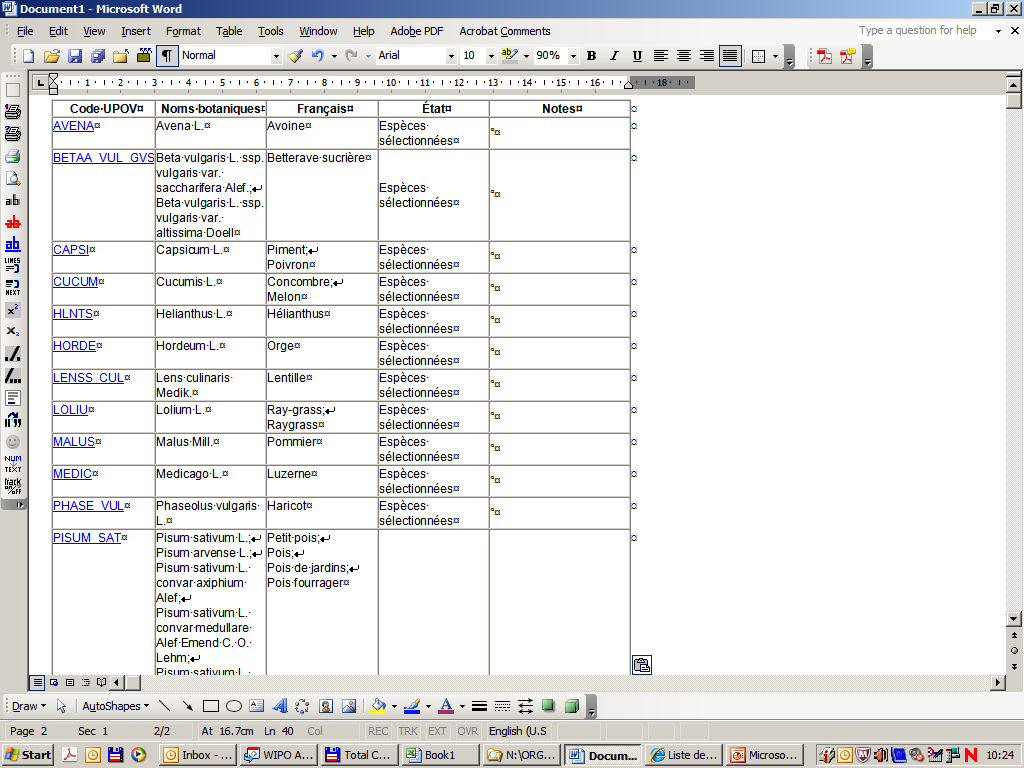 8
Pour vérifier vos données concernant la “COOPÉRATION EN MATIÈRE D’EXAMEN” (document C/47/5)
9
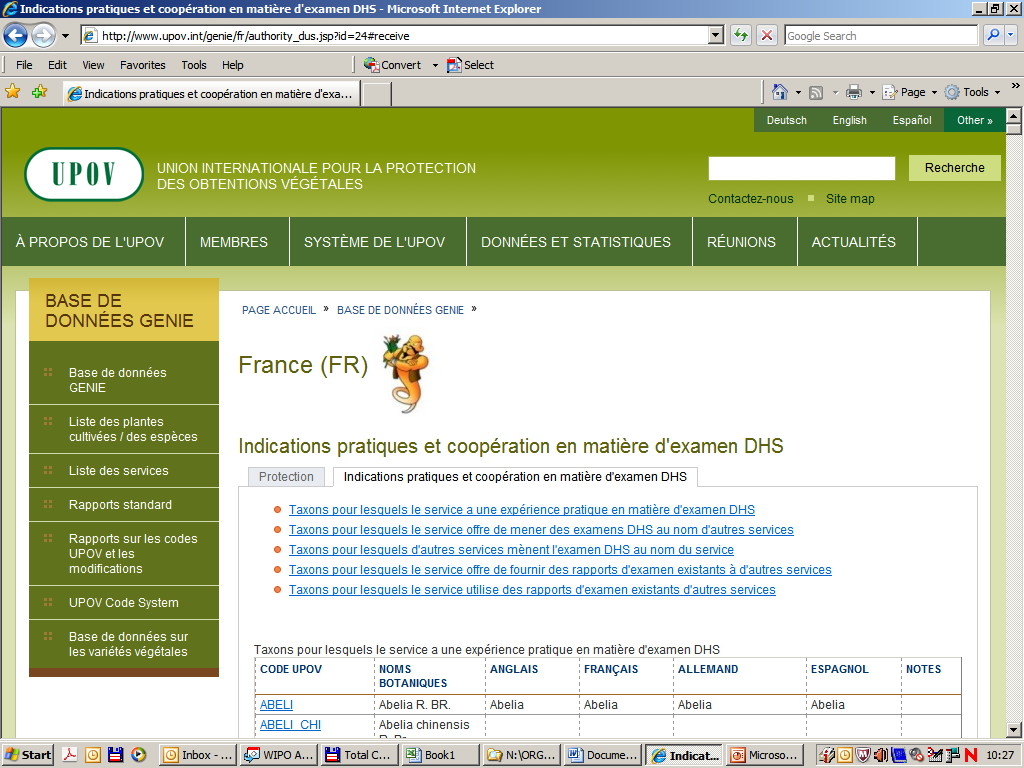 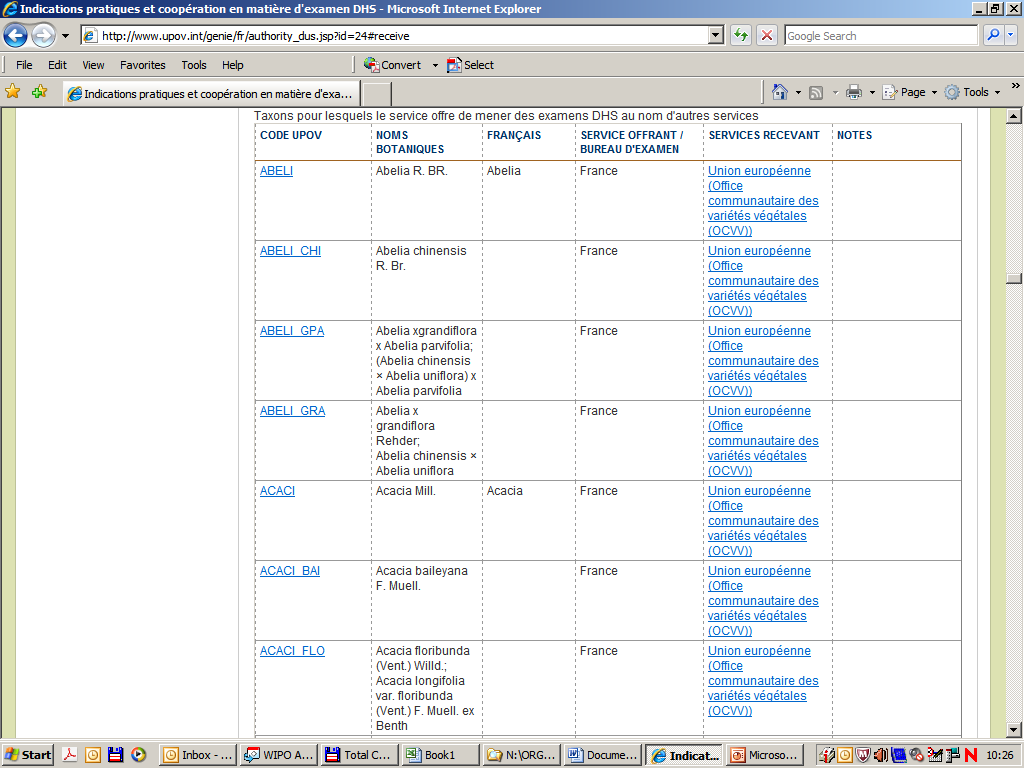 10
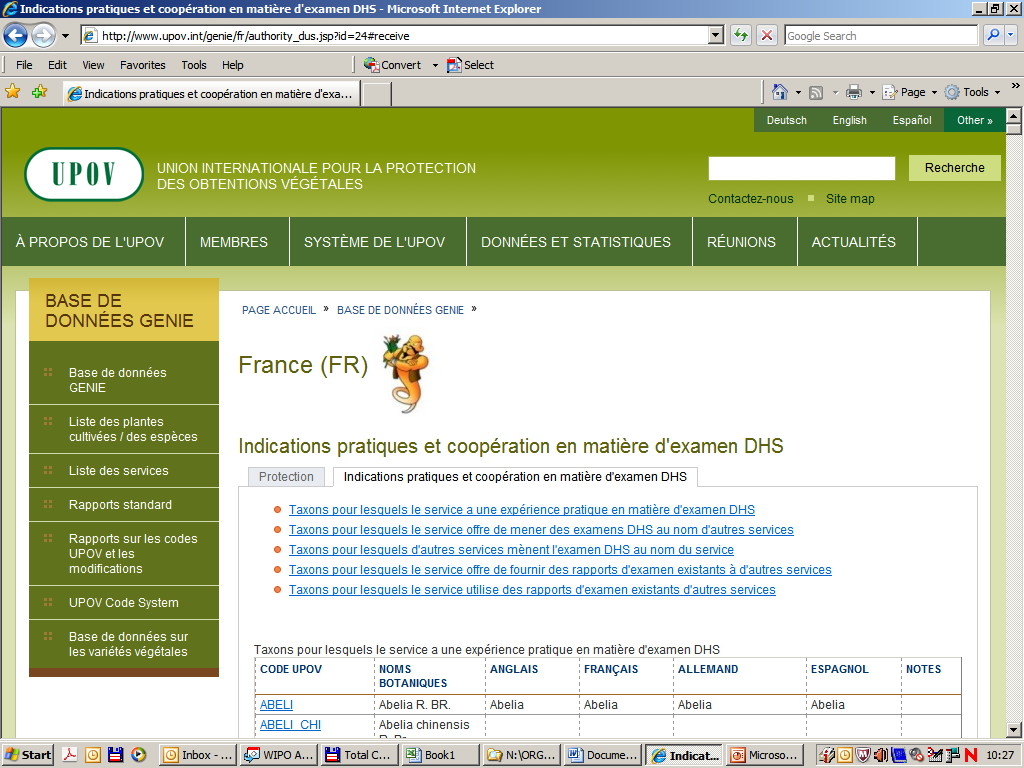 Dans cet exemple, les Pays-Bas offrent de mener des examens DHSpour le compte de la France.
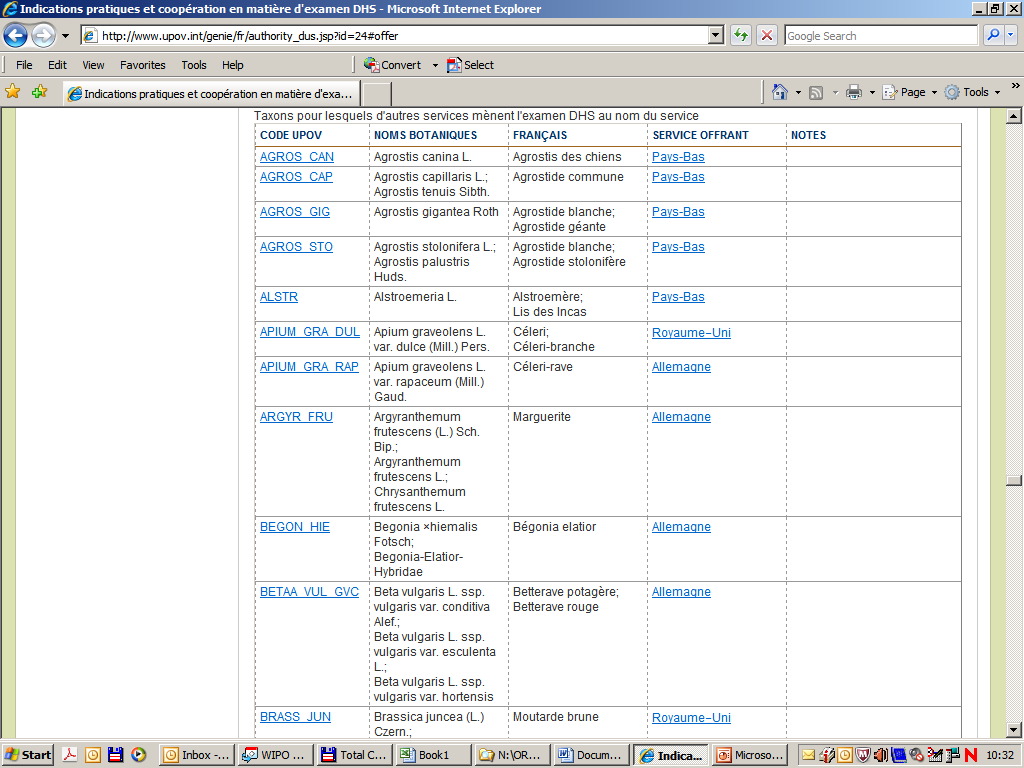 11
Australie (AU)
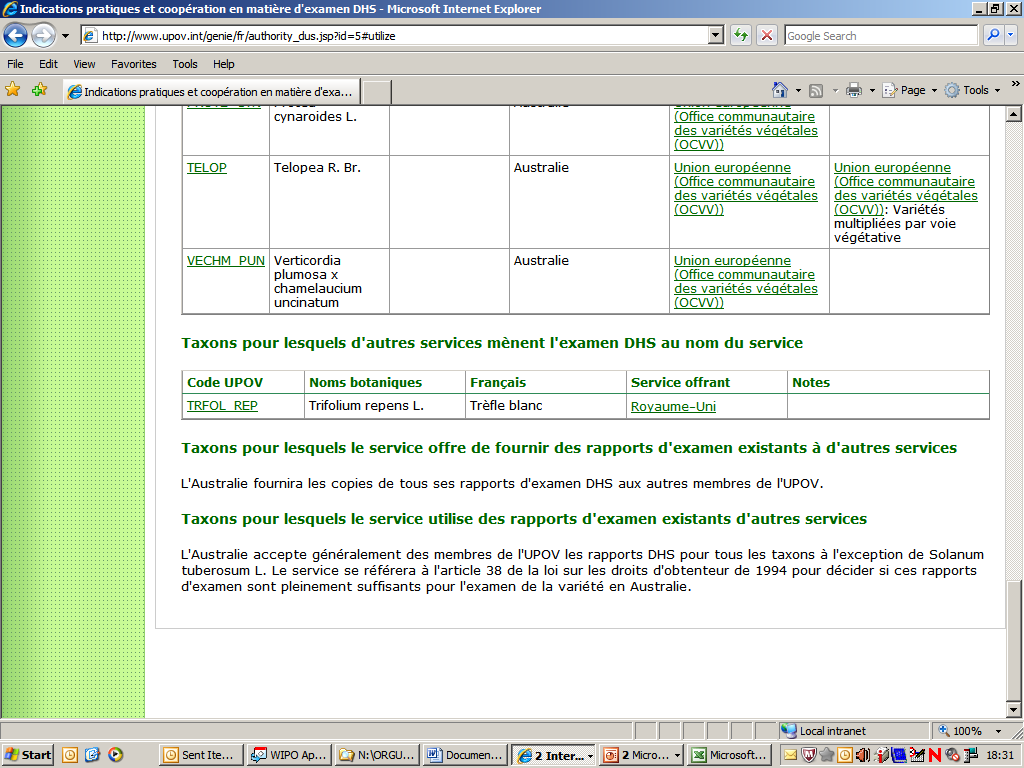 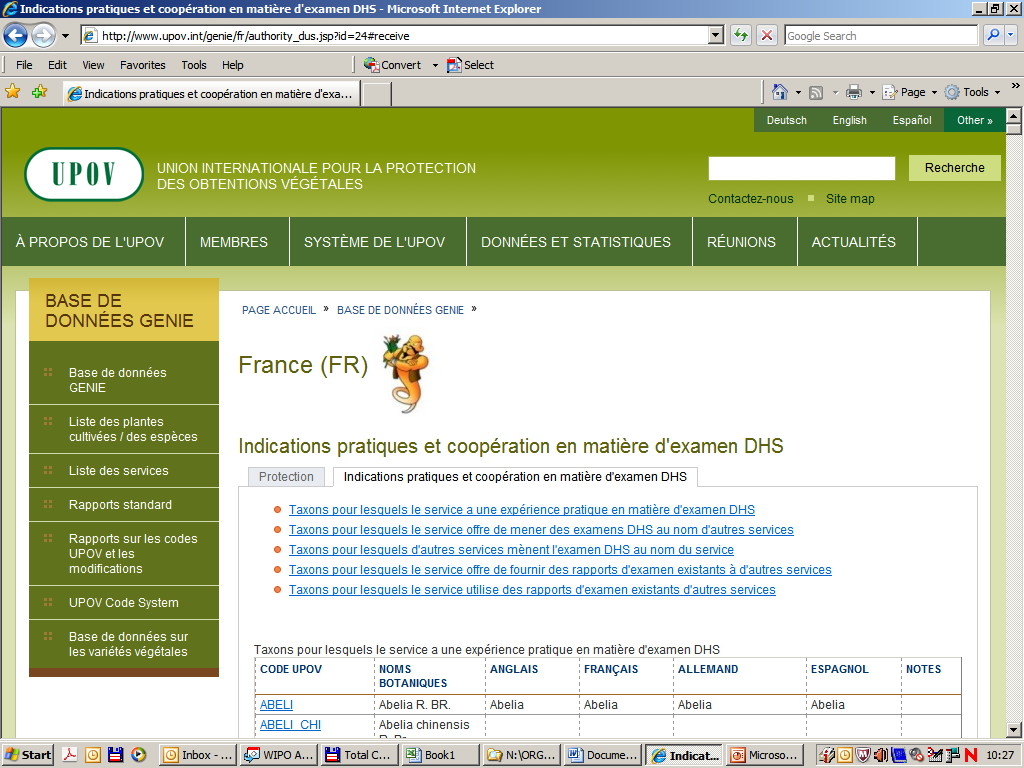 Exemples
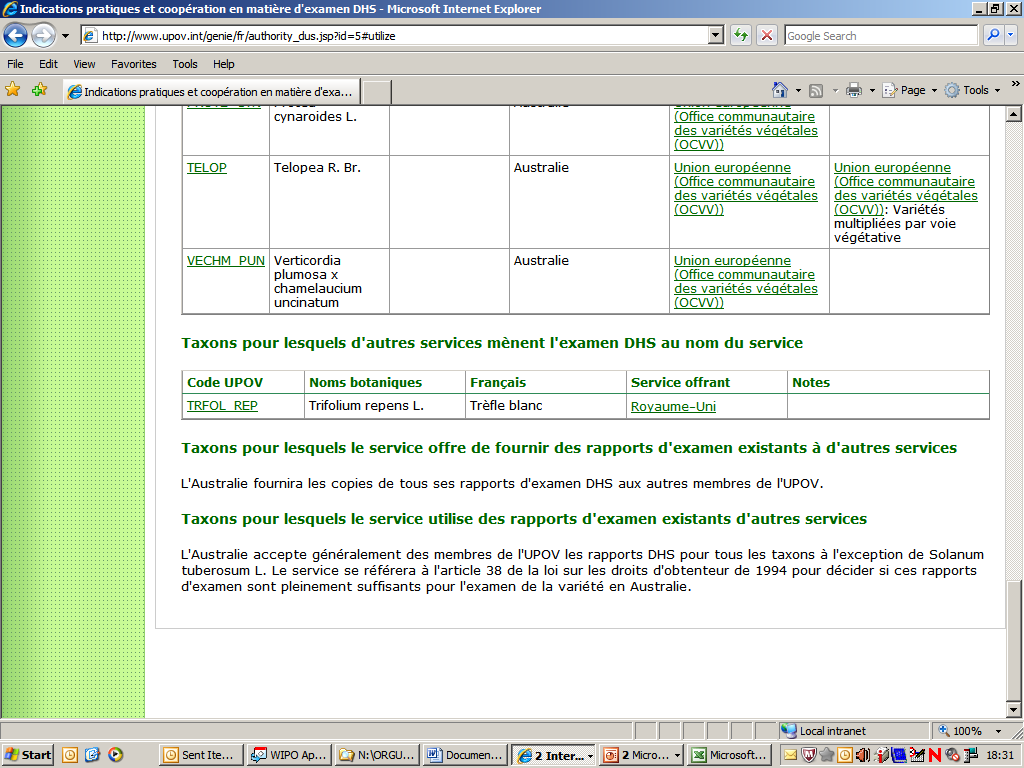 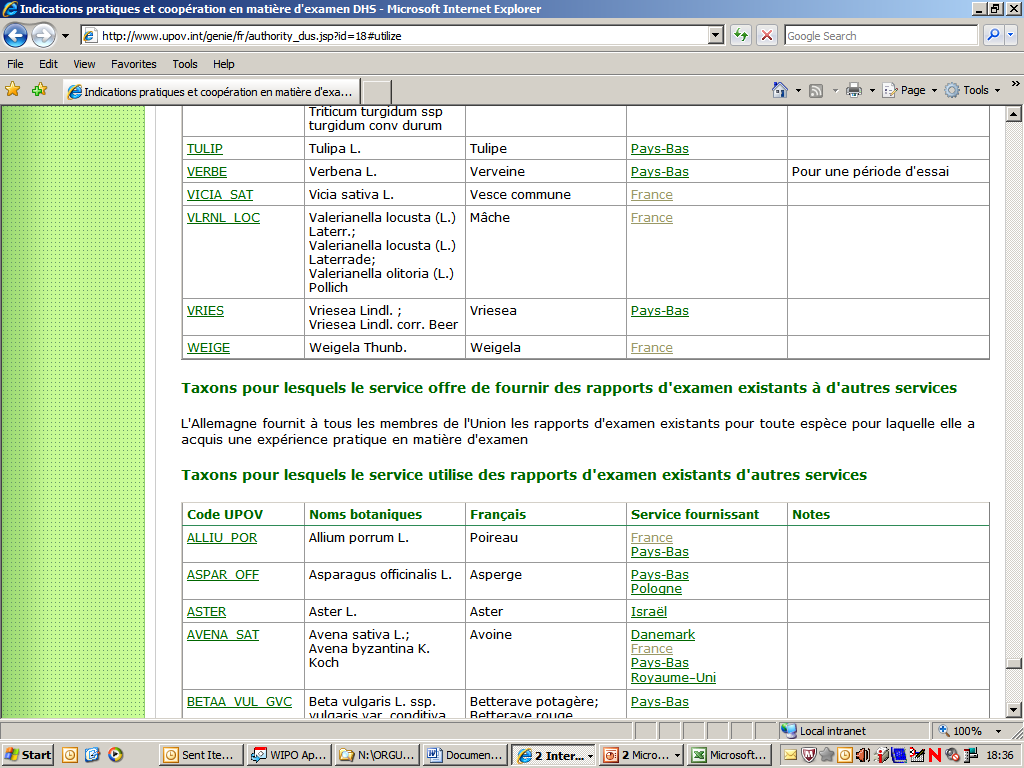 Allemagne (DE)
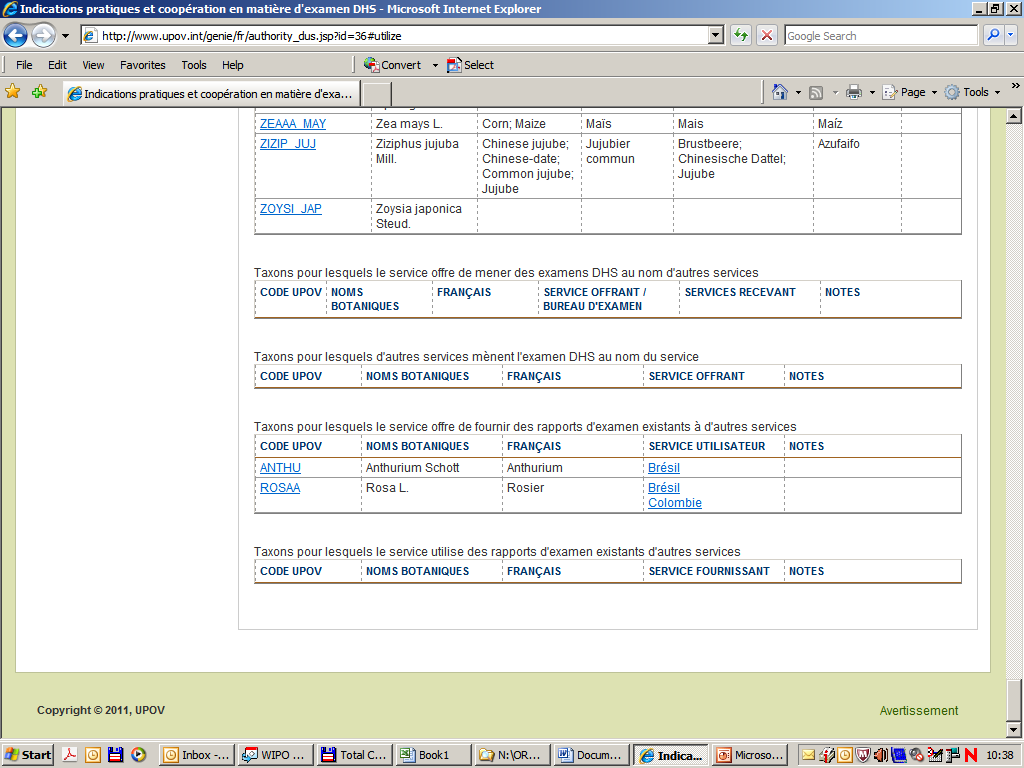 République de Corée (KR)
12
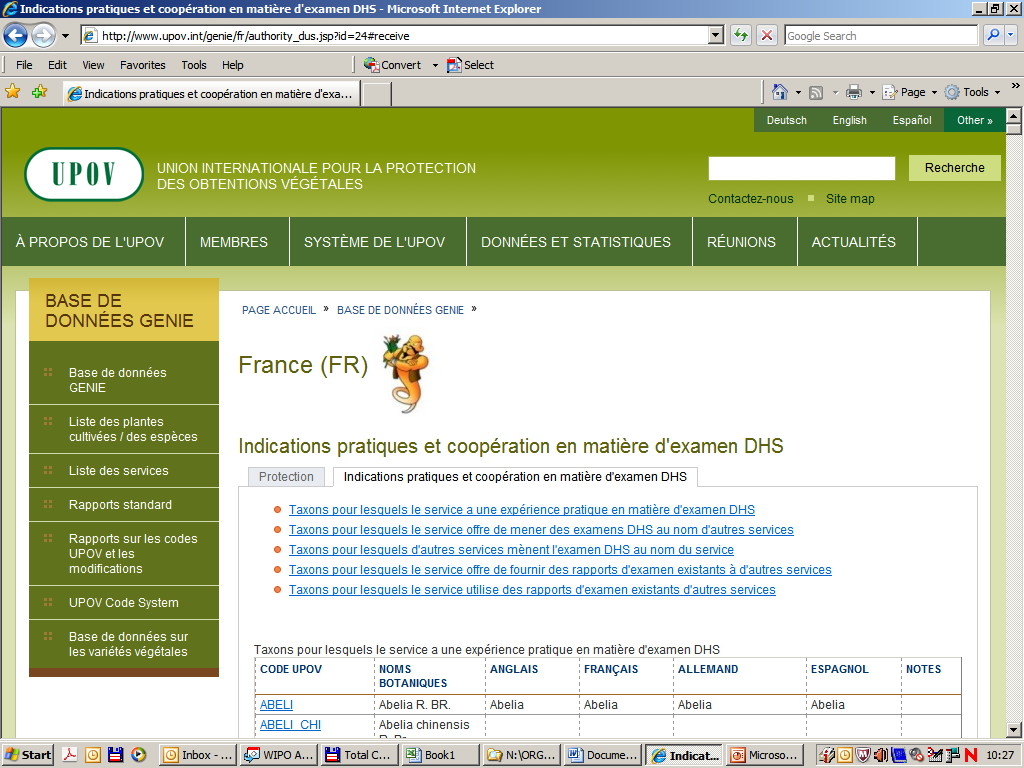 Exemples
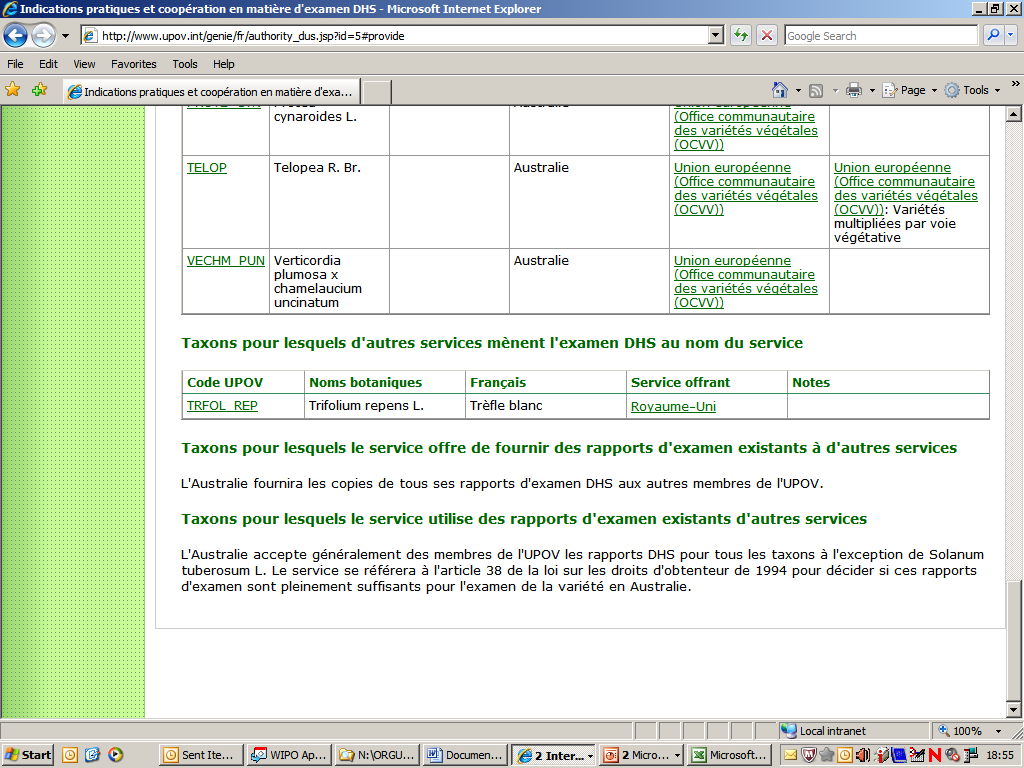 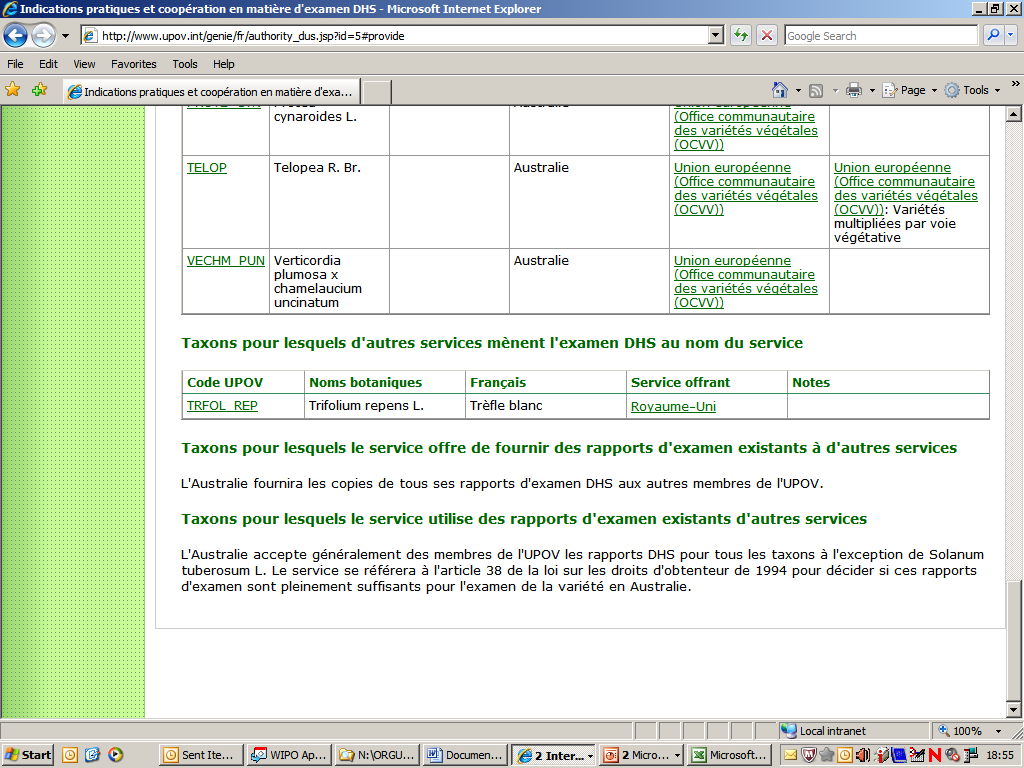 Australie (AU)
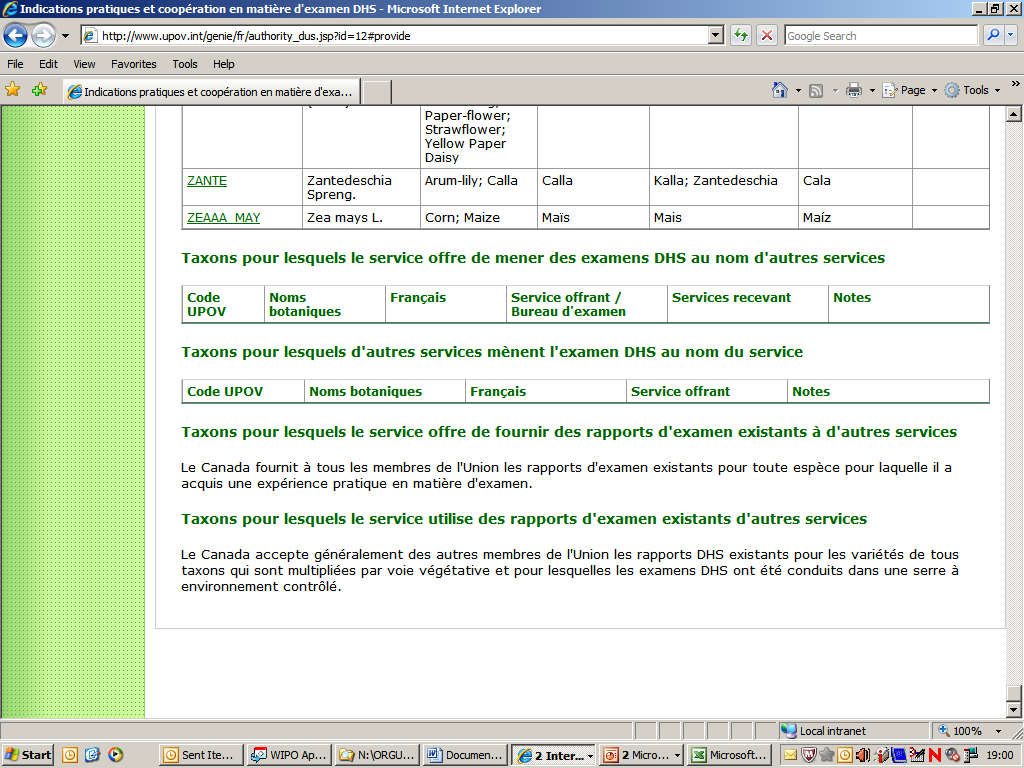 Canada (CA)
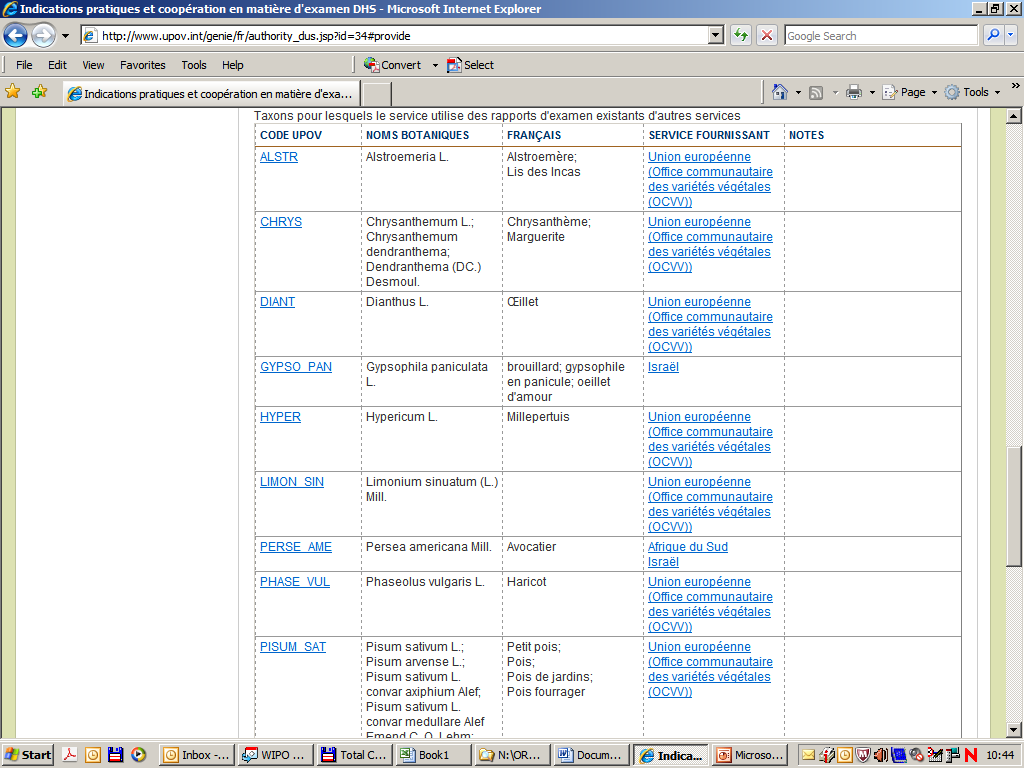 Kenya (KE)
13
Pour copier des extraits dans un tableur Excel ou un tableau Word, veuillez suivre les indications donnéesaux diapositives 7 et 8.
14